THE PHYSICS BEHIND BOATS AND PLANES
Gomà, Pol
Pacheco, Rafael
Pérez, Magdalena
Communication Skills 1
Introduction
2
Hydrostatics - Review
Floats if:
	Equilibrium between weight and buoyancy.
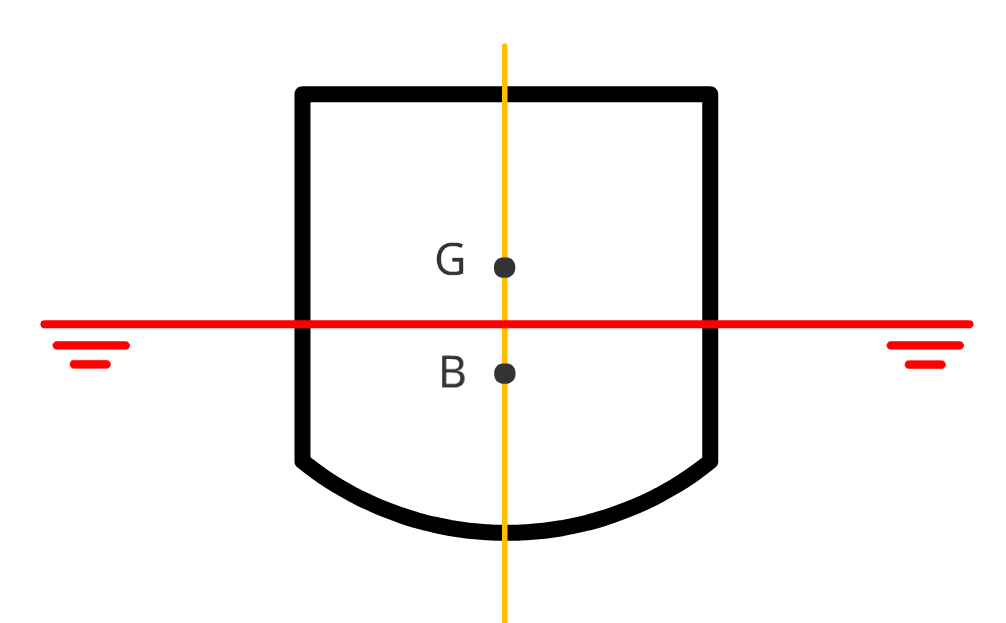 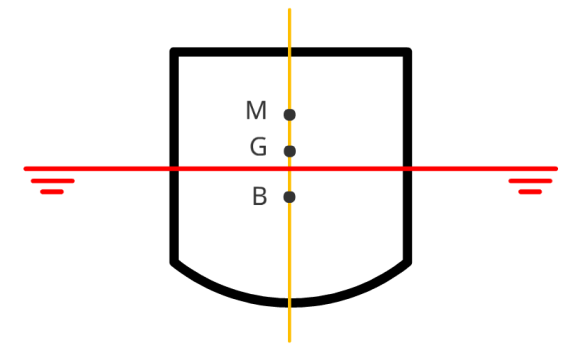 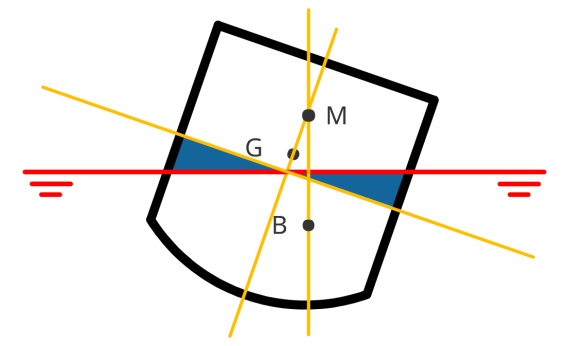 3
Stability  – Righting arm
The ship will keep rolling and may sink.
G
4
Stability  – Righting arm
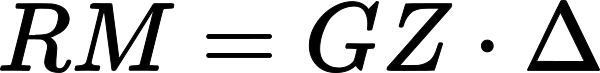 *This is valid only for small angles
5
Stability
Modern techniques:
numerical method 
+
computational aid 
- G and B for any angle
- CoG may not be constant
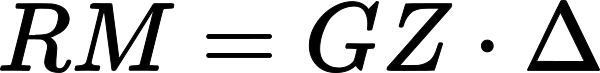 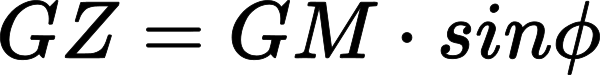 6
How is lift generated? – Review
Lift is generated by changing the velocity of a flow.
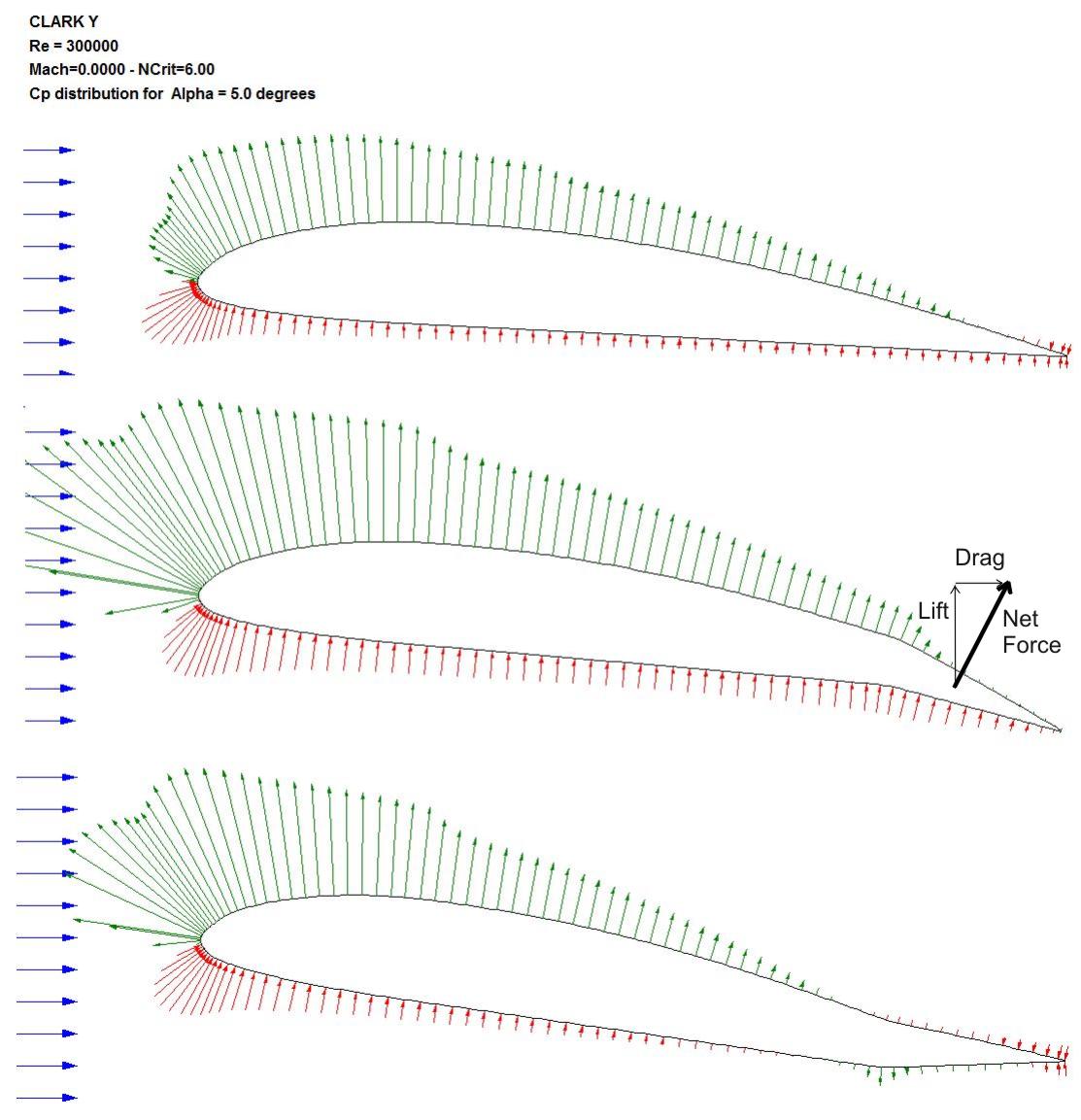 http://dhaerotech.com/Images/Clark%20Y%20Aileron%20Forces.jpg
7
2D thin airfoil theory – Potential flow
http://dhaerotech.com/Images/Clark%20Y%20Aileron%20Forces.jpg
8
2D thin airfoil theory – Potential flow
http://dhaerotech.com/Images/Clark%20Y%20Aileron%20Forces.jpg
9
2D thin airfoil theory – Potential flow
http://dhaerotech.com/Images/Clark%20Y%20Aileron%20Forces.jpg
10
Factors that affect lift
Those associated with the object: shape and size.

Those associated with the motion of the object through the air: velocity and inclination.

Those associated with the air itself: mass, viscosity, compressibility.
All of them are gathered in the lift equation:
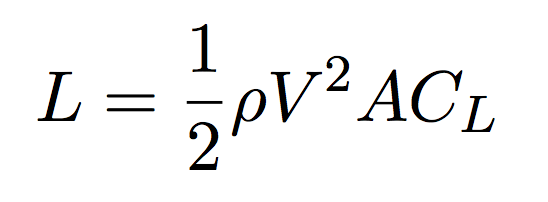 11
Shape and size effects
Lift is generally a complex function of the shape. 

Shape effect modelled by the lift coefficient.

Lift depends specially on the amount of camber.  Camber   Lift  

Lift is proportional to the area. Doubling the area  doubling the lift
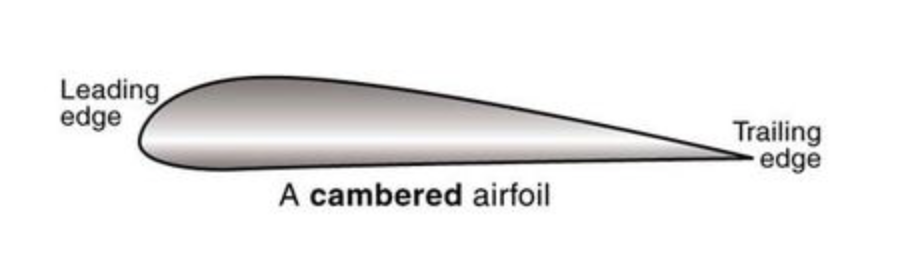 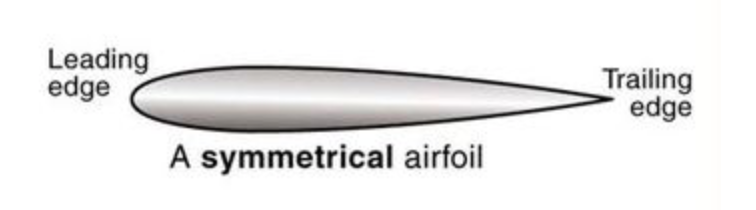 http://www.pilotwings.org/airfoil-efficiency.html
12
Velocity, density and inclination effects
Velocity: relative velocity between the object and the flow. Doubling the velocity  quadrupling the lift

Density: Linear dependence. Halving the density  Halving the lift

Angle of attack: angle between the chord line and the flight direction. Large effect on the lift.
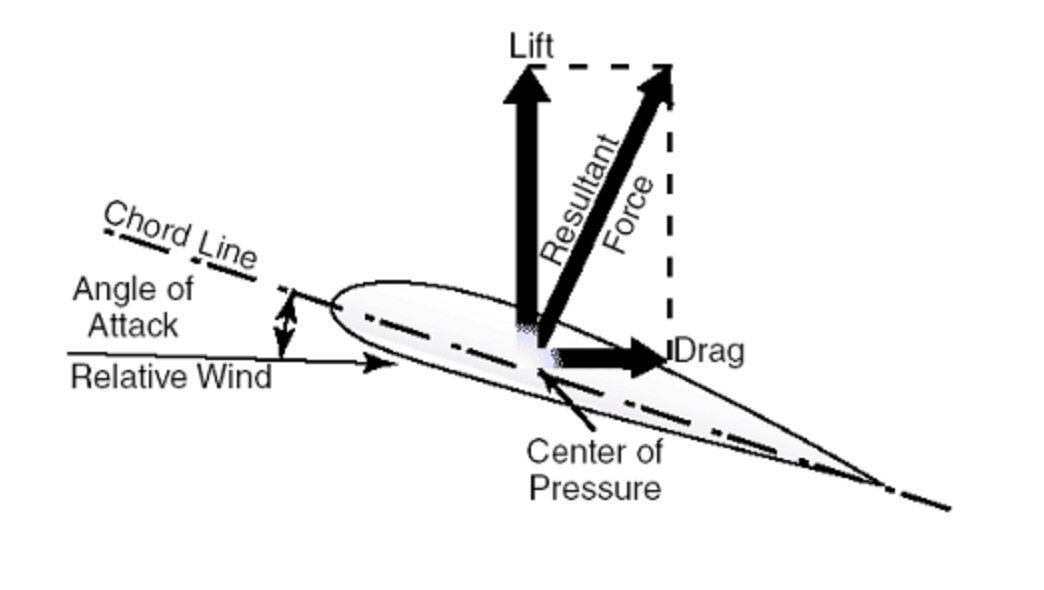 http://www.advanced-flight-systems.com/Products/AOA/aoa.html
13